How did the Neolithic Revolution
transform human societies?
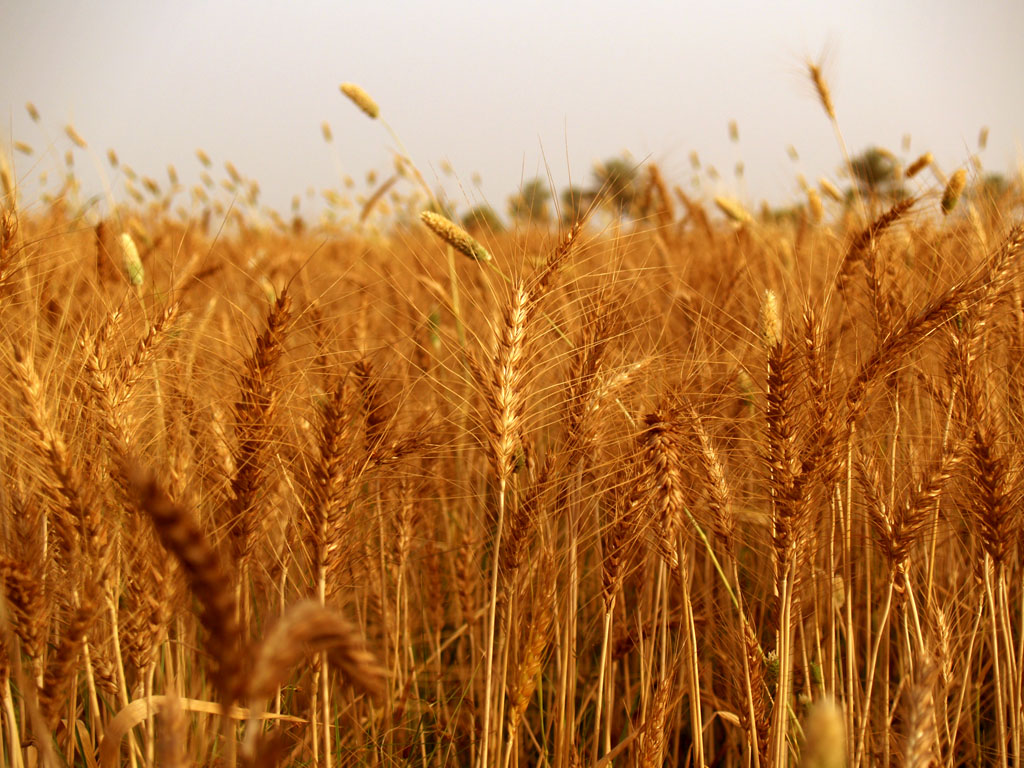 E. Napp
The history of the universe is greater than the history
of humanity.  This “Cosmic History” or “Big History”
dates back to the Big Bang (around13.7 billion years ago)
and continues to the present.
The formation of the earth occurred around 
4.5 billion years ago while the emergence of humans occurred only 2.5 million years ago.
Early humans originated in East Africa
Early humans migrated to different parts of the
  world
Homo sapiens sapiens emerged about 120,000
  years ago
There have been no major evolutionary changes
  in the species since then
E. Napp
World Historians recognize three distinct phases
in the human journey:

The Paleolithic Era:
  Literally means “Old Stone Age”
  Gathering and hunting way of life
  Represents over 95% of the human journey

The Neolithic Era:
   About 12,000 years ago, agriculture was introduced 
     into some communities
   Permanent settlements and specialization developed

The Industrial Era:
    Beginning in England around 1750 
    The mechanization of agriculture and industry
E. Napp
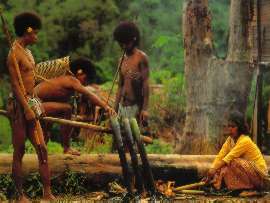 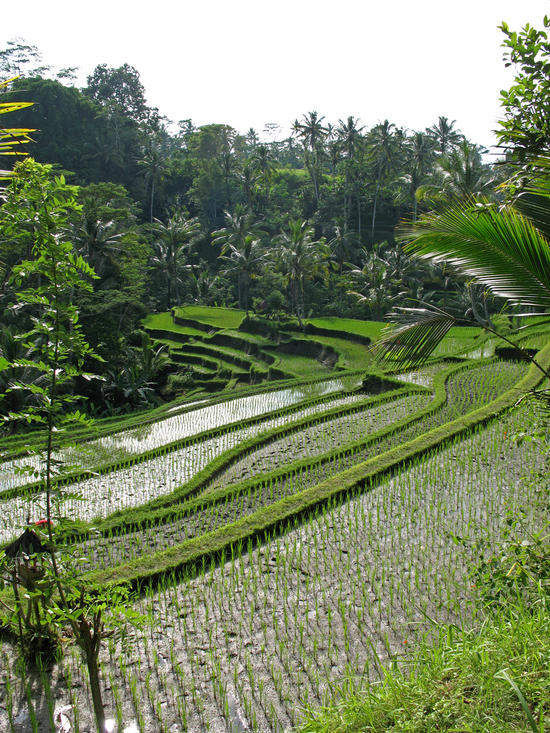 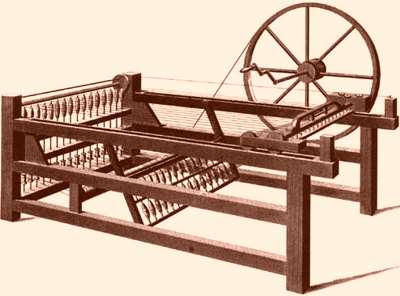 E. Napp
The Paleolithic Phase:

 Gatherers and hunters 
 Organized often in small kinship groups
 Highly mobile
 Nomadic
 Women, as gatherers, contributed significantly
   to the food supply
 Men as hunters contributed to the food supply
 Some Paleolithic people made beautiful cave
   paintings
E. Napp
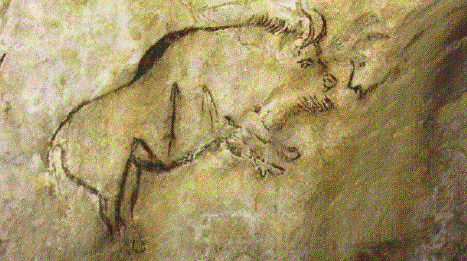 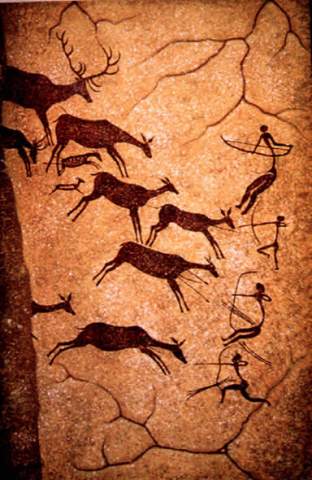 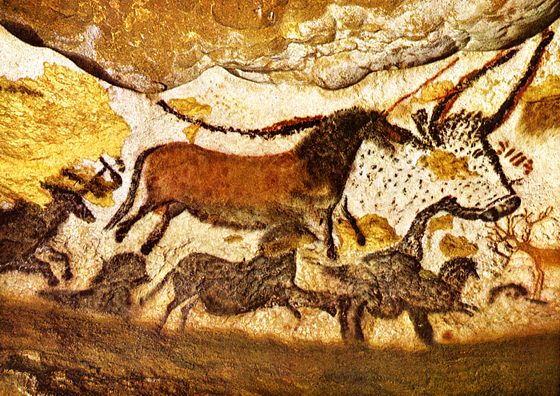 E. Napp
The Neolithic Period:

 Around 12,000 years ago (10,000 – 9000 BCE),
  some communities began to domesticate plants 
  and animals
 Agriculture developed in at least three separate
  places:
       - The Northern Middle East/Black Sea
            the domestication of wheat and barley
       
       - South China and Continental Southeast Asia
           the domestication of rice around 7000 BCE

       - Central Mexico
            the domestication of corn or maize around
            5000 BCE around corn or maize
E. Napp
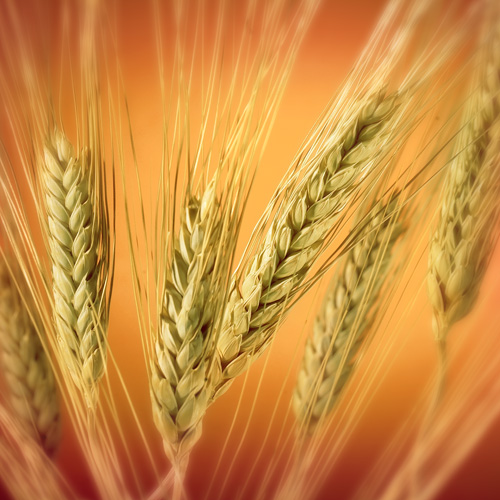 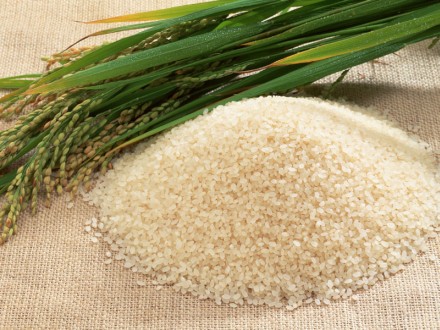 E. Napp
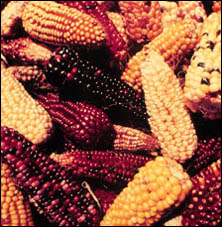 By 5000 BCE, agriculture gradually spread
  and though it eventually became the dominant
  mode of acquiring food, its adoption was slow.

Reasons for Gradual Adoption of Agriculture:

 Contacts were minimal among populations 
   often separated by great distances
 Not all areas were equally suited for agriculture
 Some communities developed pastoralism or
   herding as an alternative to settled agriculture
 Not all communities were attracted to settled
   life
E. Napp
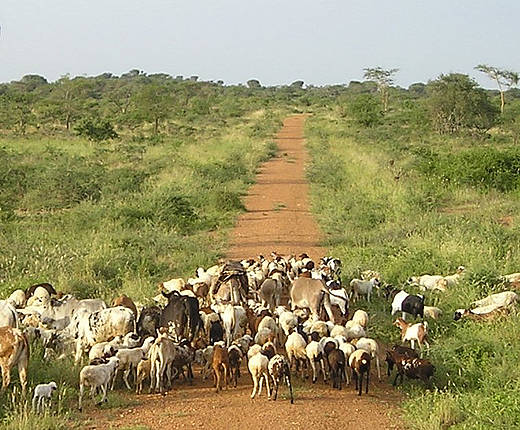 E. Napp
Agriculture’s Profound Changes:

 Work increased – agriculture required more time
   than hunting and gathering
 Gender relationships changed as men were the 
   primary cultivators of staple food crops
 Patriarchal cultures developed

Increased inequality in social relations
Increased exposure to diseases in settled societies
Increased negative impact to environment
E. Napp
New Hierarchies Developed
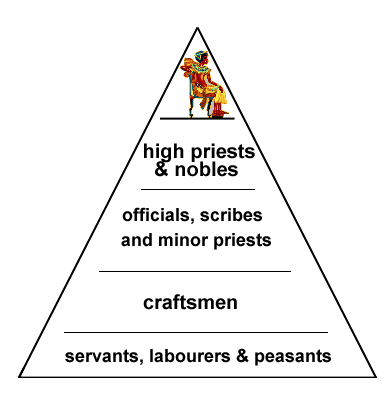 E. Napp
Agriculture fundamentally changed human
 societies:

 Greatly increased food supplies
 Allowed families to have more children
 Population explosion occurred
 Food surpluses allowed for specialization
 Not all individuals were required for farming
    - although early agricultural societies needed
  large numbers of farmers
 Cities eventually developed
 Writing eventually developed
E. Napp
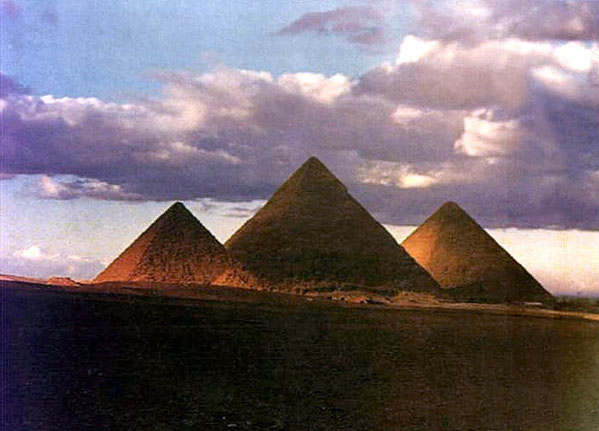 E. Napp
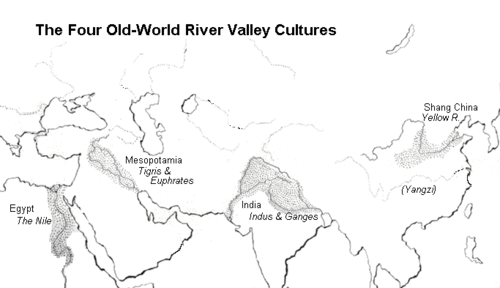 E. Napp
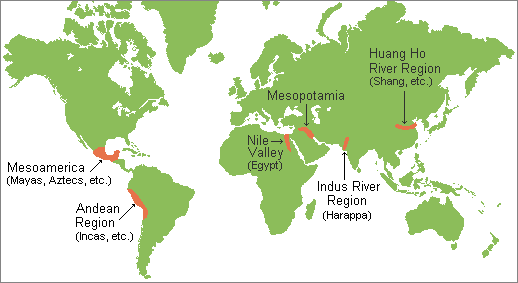 E. Napp
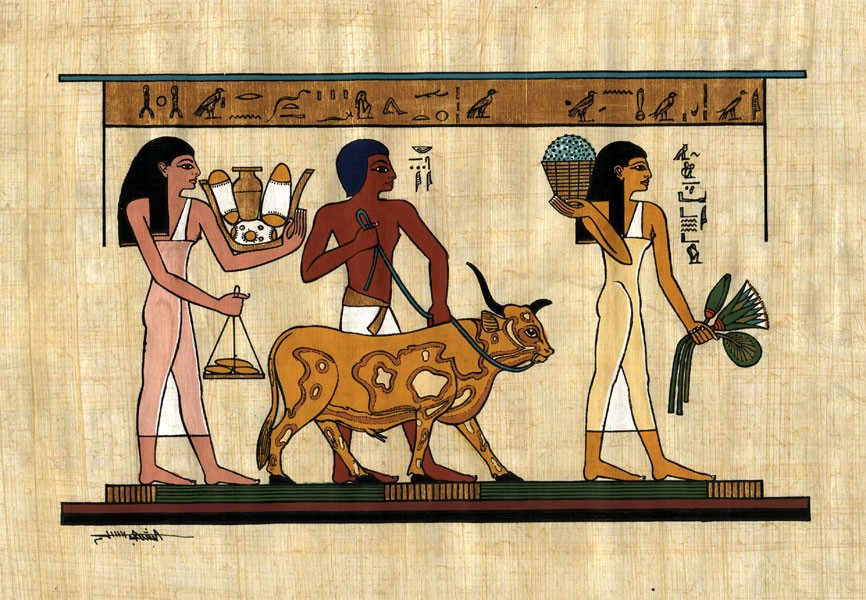 E. Napp
For many years, the Neolithic Revolution was
the most significant turning point but by 1750,
the Industrial Revolution began and like
the Neolithic Revolution, it spread and
radically altered human societies.
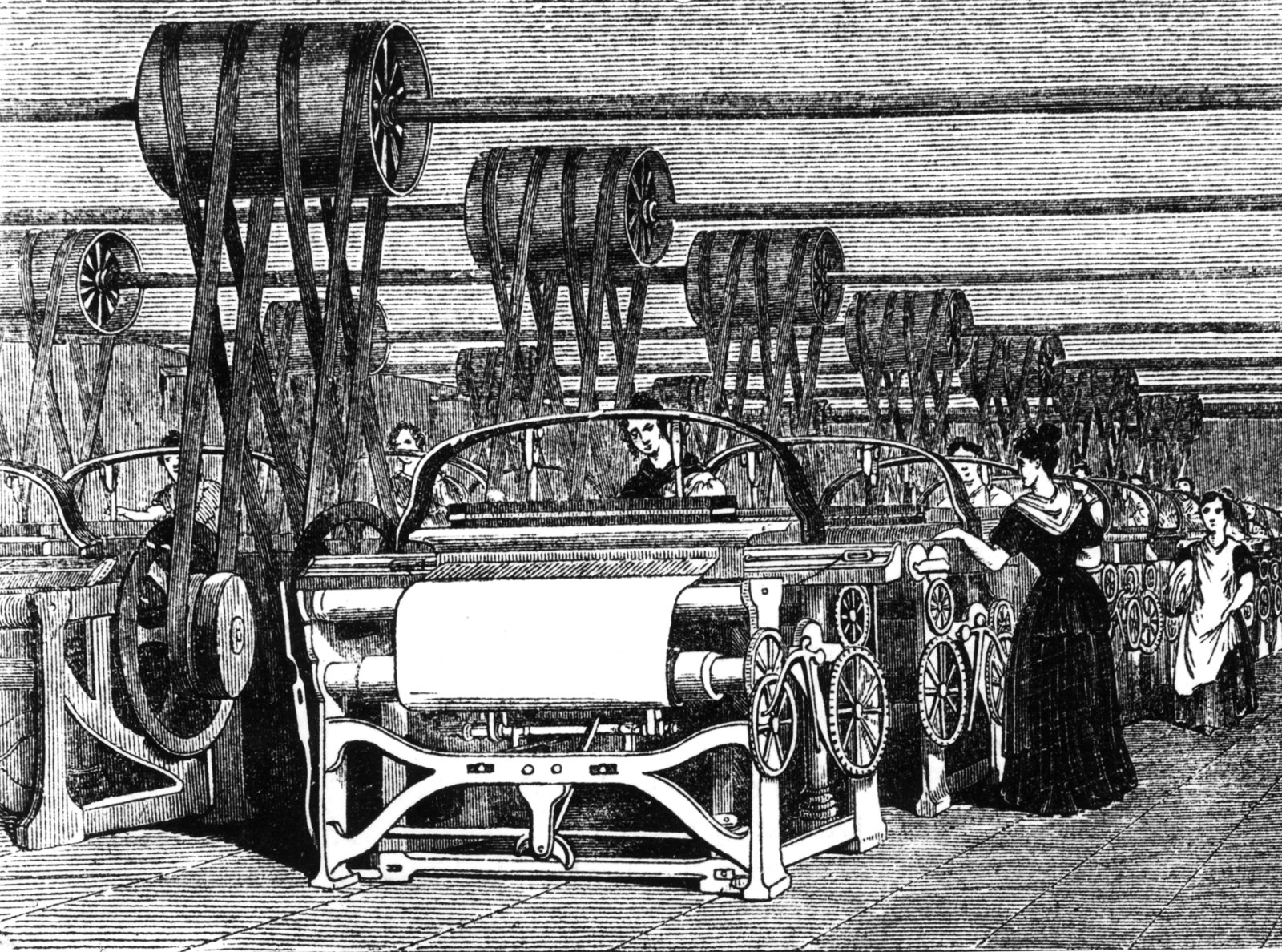 E. Napp
Like the Neolithic Revolution, the Industrial
Revolution had a profound impact on human
societies and the environment.
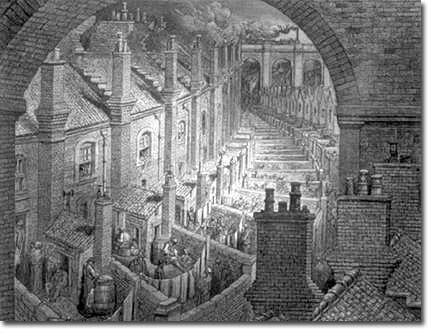 E. Napp
But changes are not just material, changes
are also changes in consciousness.

The Neolithic Revolution led humans to 
pay greater attention to the seasons and
the forces of creation.

Changes occurred in the worldview of
 farming communities.
E. Napp
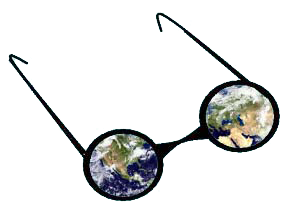 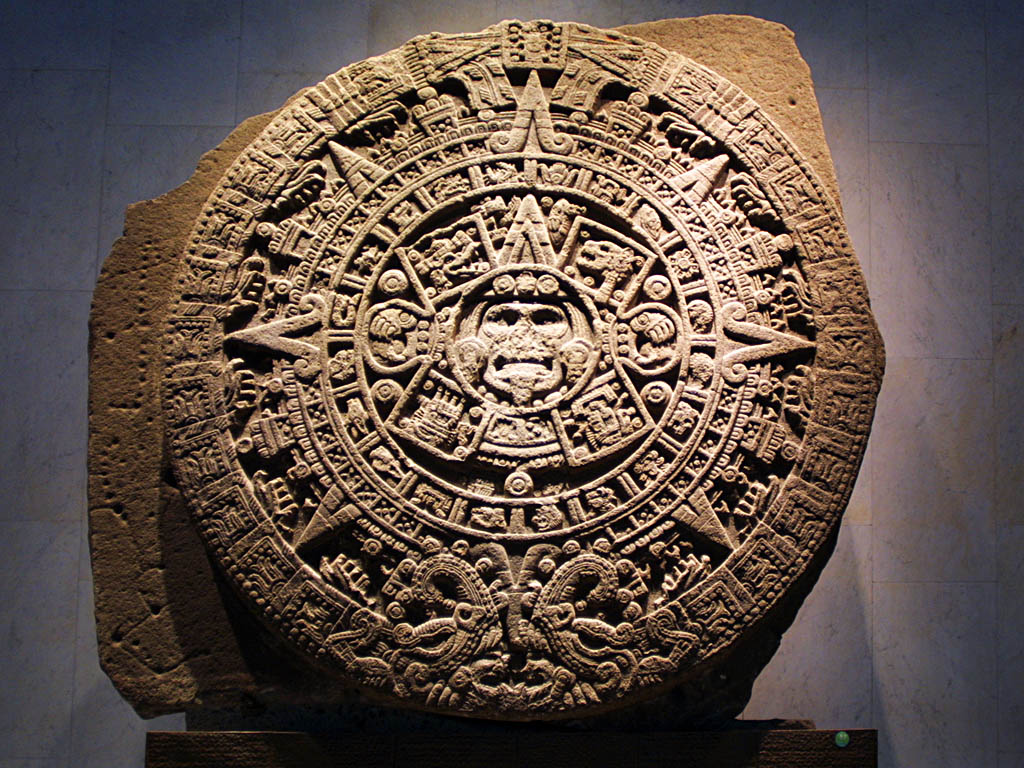 E. Napp
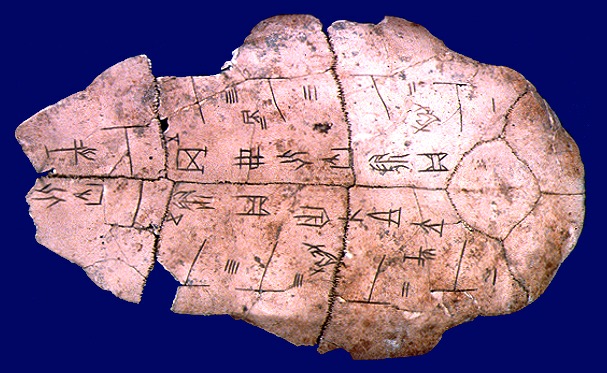 E. Napp
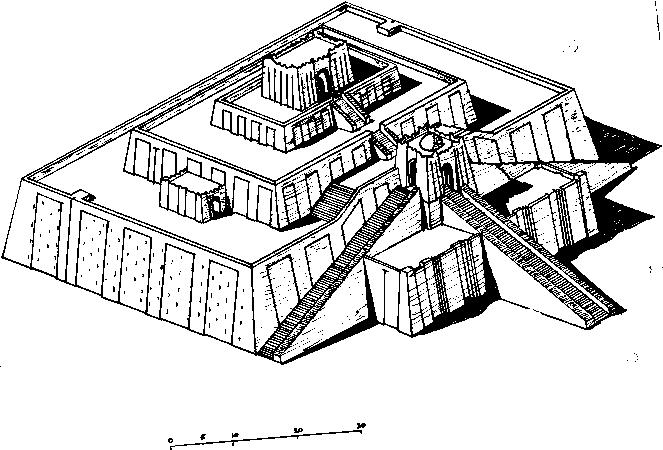 E. Napp
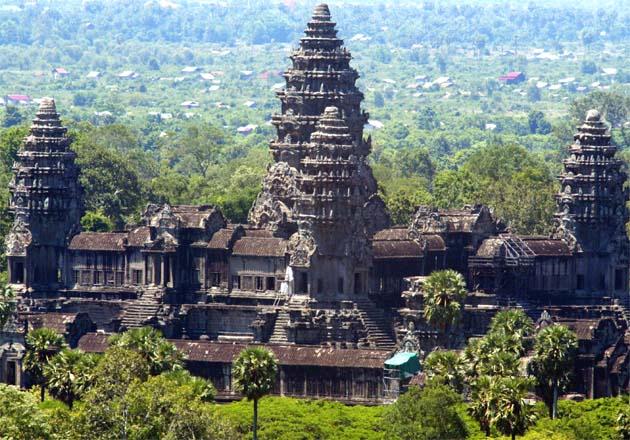 E. Napp
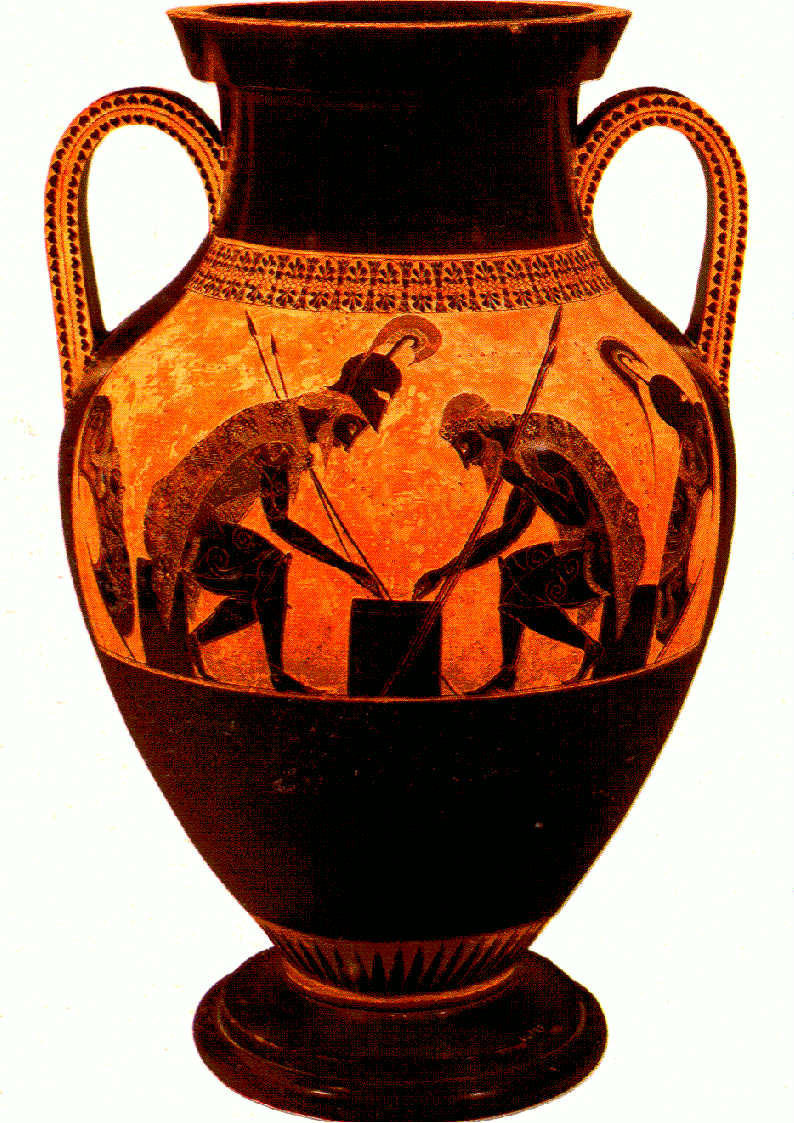 E. Napp
Questions:
Why is it important to consider Cosmic History
        when studying the human journey?
What are three critical phases of the human journey?
What were the beneficial aspects of gathering
       and hunting societies?
How did the introduction of agriculture transform
       societies?
Why did agriculture spread if it was associated with
       obvious disadvantages?
Assess the impact of industrialization.  Why has
       industrialization spread despite its disadvantages?
E. Napp
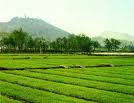